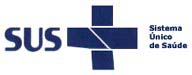 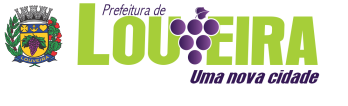 SECRETARIA DE SAÚDE DE LOUVEIRA
PRESTAÇÃO DE CONTAS DO 1º 
QUADRIMESTRE
2020
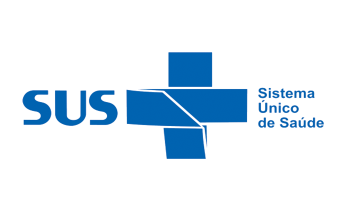 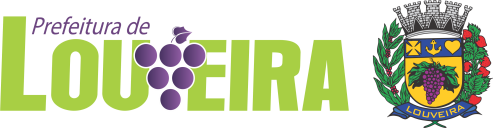 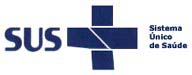 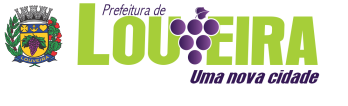 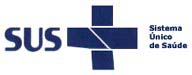 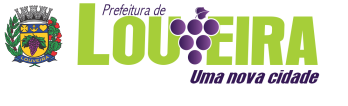 ACOMPANHAMENTO DAS DESPESAS DE CONSUMO
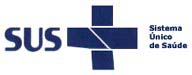 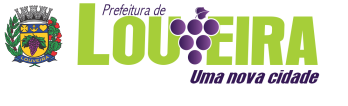 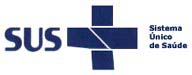 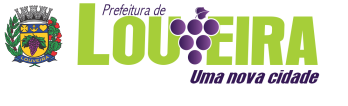 ACOMPANHAMENTO DAS DESPESAS COM SERVIÇOS DE TERCEIROS
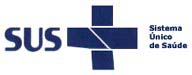 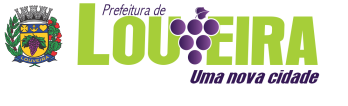 PRESTAÇÃO DE SERVIÇOS DE 3º (CONTINUAÇÃO)
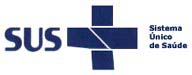 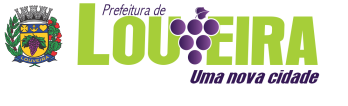 ACOMPANHAMENTO DAS DESPESAS COM  CONVÊNIOS E CONTRATOS  DE TERCEIROS
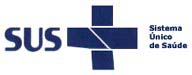 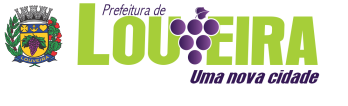 EQUIPAMENTOS E MATERIAIS PERMANENTES
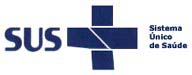 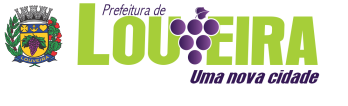 INDICE DE APLICAÇÃO
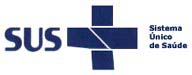 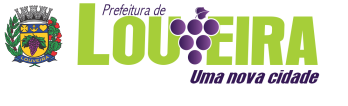 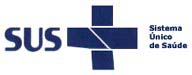 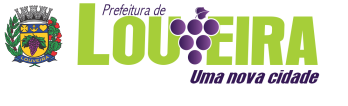 ACOMPANHAMENTO DAS DESPESAS COM CONSUMO Restos a pagar
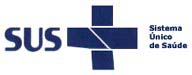 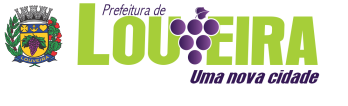 ACOMPANHAMENTO DAS DESPESAS COM CONSUMO Restos a pagar
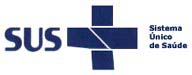 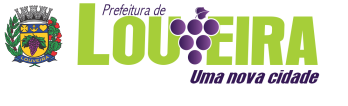 ACOMPANHAMENTO DAS DESPESAS COM SERVIÇOS DE TERCEIROS Restos a pagar
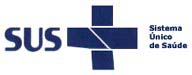 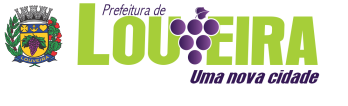 ACOMPANHAMENTO DAS DESPESAS COM SERVIÇOS DE TERCEIROS Restos a pagar
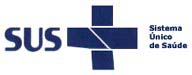 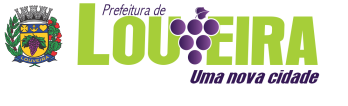 ACOMPANHAMENTO DAS DESPESAS COM SERVIÇOS DE TERCEIROS Restos a pagar
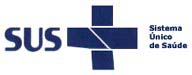 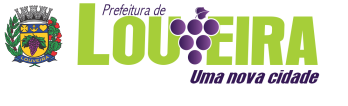 DAS DESPESAS COM Equipamentos e Mat. Permanentes Restos a pagar
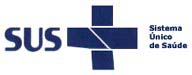 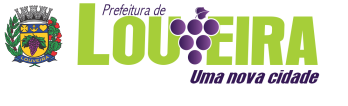 OBRAS  Restos a pagar